Figure 2 Vector construction. The blunt-ended 4.1 kb Bam HI and Sac I fragment of pQB2, 39 was ligated with the ...
DNA Res, Volume 12, Issue 5, 2005, Pages 291–299, https://doi.org/10.1093/dnares/dsi012
The content of this slide may be subject to copyright: please see the slide notes for details.
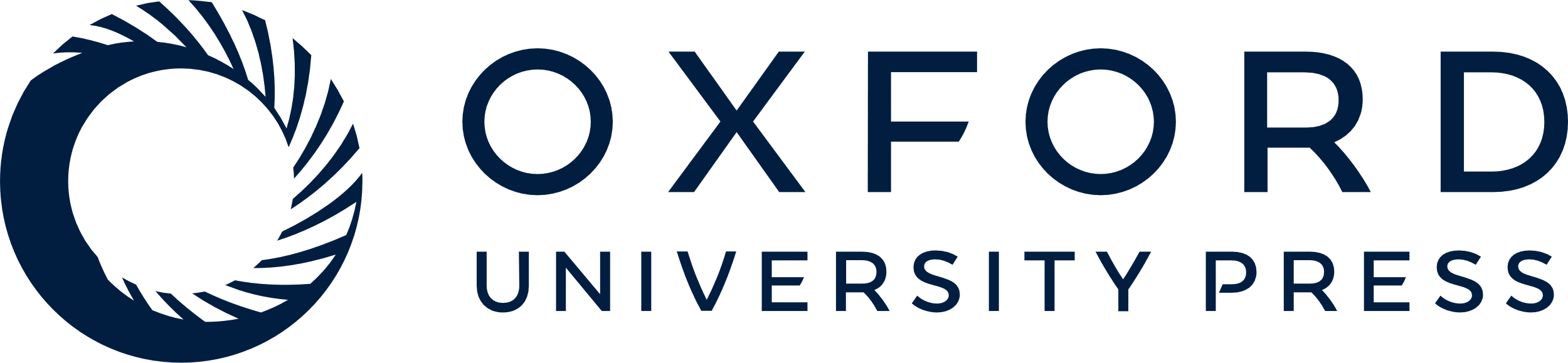 [Speaker Notes: Figure 2  Vector construction. The blunt-ended 4.1 kb Bam HI and Sac I fragment of pQB2, 39 was ligated with the kanamycin resistance fragment ( kan ) that had been amplified from pHSG299, 40 by using the oligo DNA primers: 5′-CGGCCCTGAGGCCTTCAACTCAGCAAAAGTTCG-3′ and 5′-GGCCATATAGGCCTGAATGGCGAATGCGATTTATTC-3′ to create pQA2-Km. To prepare a fragment having a  lacI q and terminator, pGEX-2TK, 41 was digested by Aat II and Eam I and blunt ended. The resulting  lacI q fragment was ligated with blunt-ended Bam HI chloramphenicol resistance fragment of pNK2884, 42 to create pCX2TK1. Blunt-ended Aat II and Nhe I fragment of pQA2-Km and Sma I– Fsp I blunt-end fragment was ligated to create pCA21. Original GFP is heat labile and have weak or no fluorescence at 37°C or higher temperature. To replace the original GFP by the heat tolerant mutant form, the Stu I– Sma I fragment of pCA21 was ligated with PCR-amplified GFP fragment from pGFPgcn4, 28 by oligo DNA primers having Not I restriction site: 5′-CCTATGCGGCCGCAGTAAAGGAGAAGAACTTTTC-3′ and 5′-TTAGCGGCCGCTTATTTGTATAGTTCATCCATGCC-3′. Not I sites of both primers were designed for removal of GFP after cloning. The replication origin and Histidine tag of the resultant vector, named pCA24N, were derived from pGEX-2TK and pQE31 (parental plasmid of pQB2) respectively. 


Unless provided in the caption above, the following copyright applies to the content of this slide: © The Author 2006. Kazusa DNA Research InstituteThe online version of this article has been published under an open access model. Users are entitled to use, reproduce, disseminate, or display the open access version of this article for non-commercial purposes provided that: the original authorship is properly and fully attributed; the Journal and Oxford University Press are attributed as the original place of publication with the correct citation details given; if an article is subsequently reproduced or disseminated not in its entirety but only in part or as a derivative work this must be clearly indicated. For commercial re-use, please contact journals.permissions@oxfordjournals.org]